Heterogeneous System for LLM Inference Acceleration2024.10.15
Yuhao LIU
School of Data Science
Chinese University of Hong Kong, Shenzhen
Outline
Introduction (4 min)
Preliminaries (10 min)
Motivation (5 min)
Proposed Methods (15 min)
Scheduler
Tensor placement
Overlapping
Performance Evaluation (15 min)
Conclusions (1 min)
Q/A (5 min)
2
Introduction (4 min)
Preliminaries (10 min)
Motivation (5 min)
Proposed Methods (15 min)
Scheduler
Tensor placement
Overlapping
Performance Evaluation (15 min)
Conclusions (1 min)
Q/A (5 min)
3
Introduction (1/2)
The Large Language Models become ever larger
Billions, or even trillions of parameters
LLM inference would be run in diverse system and expensive
devices where high-end GPUs are not available
serving a GPT-3 model for a production-scale application could cost between $100,000 to $300,000 monthly 
memory needed is exceeding general GPU memory
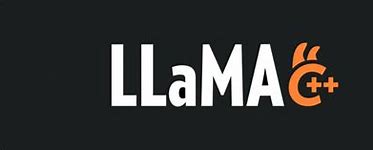 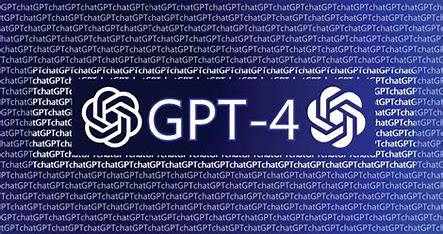 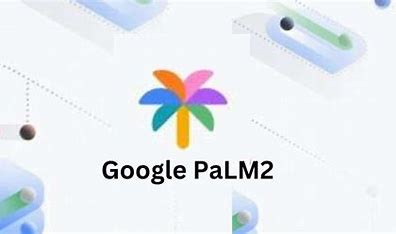 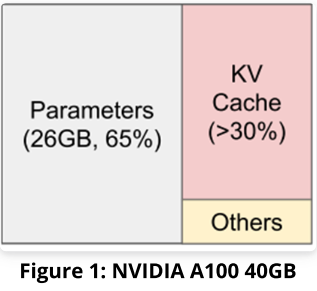 4
[Speaker Notes: E.g. Edge computing environment, mobile devices
Llama-33B(60GB of memory) parameters represented in FP16 format]
Introduction (2/2)
Response time is much more important
The latency GPU gets data(weights, parameters) by PCIe bus is the bottleneck
pipeline: spend much time to load, but just for only a short period using
GPU runs at the I/O bus speed, it’s severely under-utilized!!!
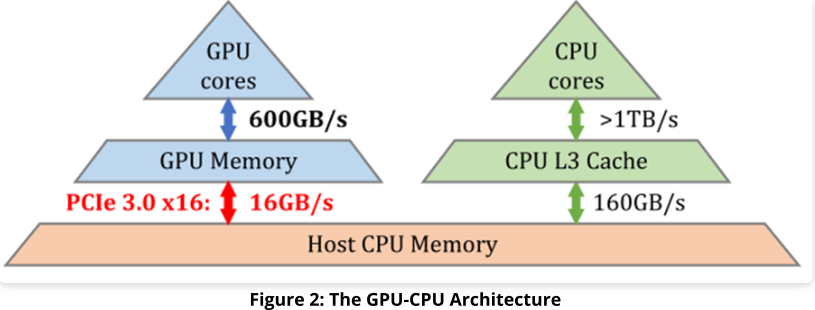 5
Introduction (4 min)
Preliminaries (10 min)
Motivation (5 min)
Proposed Methods (15 min)
Scheduler
Tensor placement
Overlapping
Performance Evaluation (15 min)
Conclusions (1 min)
Q/A (5 min)
6
Preliminaries (1/6)
LLM structure
Square: the computation of a prompt(batch) for a layer
Computation rules
Sequentially compute in the same row
All inputs to be loaded
KV cache lasting time
Memory capacity
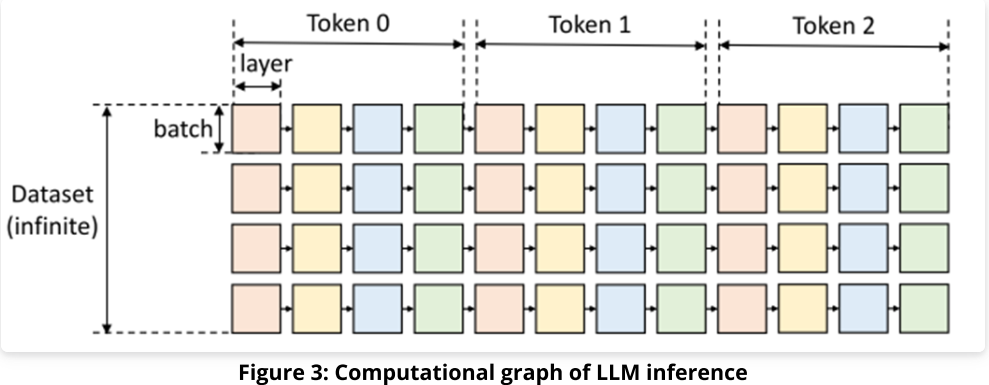 7
[Speaker Notes: Token by token]
Preliminaries (2/6)
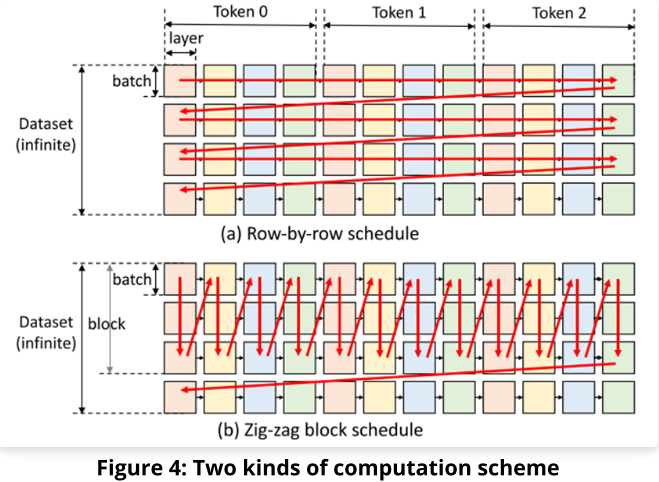 Problem Formulation
Three-level memory hierarchy
GPU - smallest but fastest memory
CPU - middle
Disk - largest but slowest memory
Graph traversal problem
When an LLM parameters cannot fit entirely within the GPU, we need to offload
Find a valid path that minimizes the total execution time
8
[Speaker Notes: Data size limitation, all kv cache cannot fit within GPU]
Preliminaries (3/6)
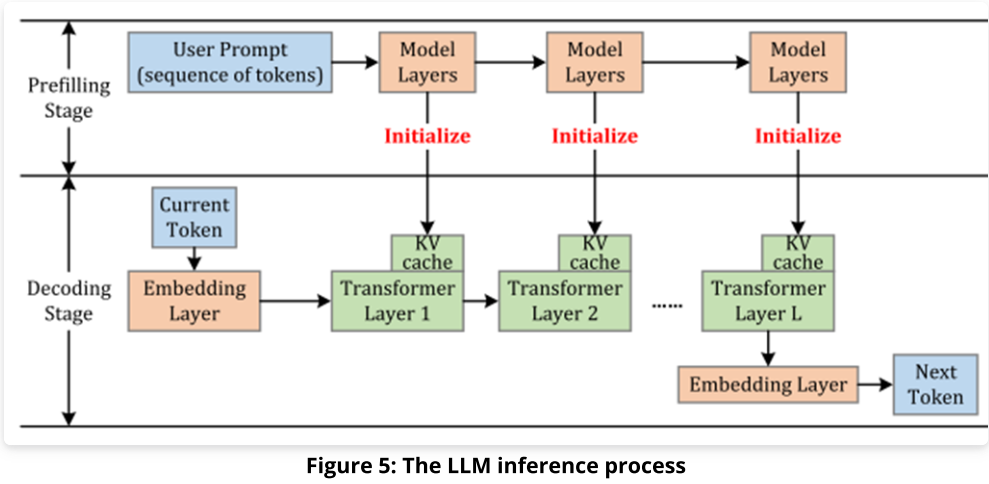 Large Language Model Inference
Prefilling stage: initializes the KV cache
Decoding stage: utilizes and updates the KV cache to generate output tokens sequentially
9
[Speaker Notes: Prefilling: user prompt is fed into the model and generate the key-value cache]
Preliminaries (4/6)
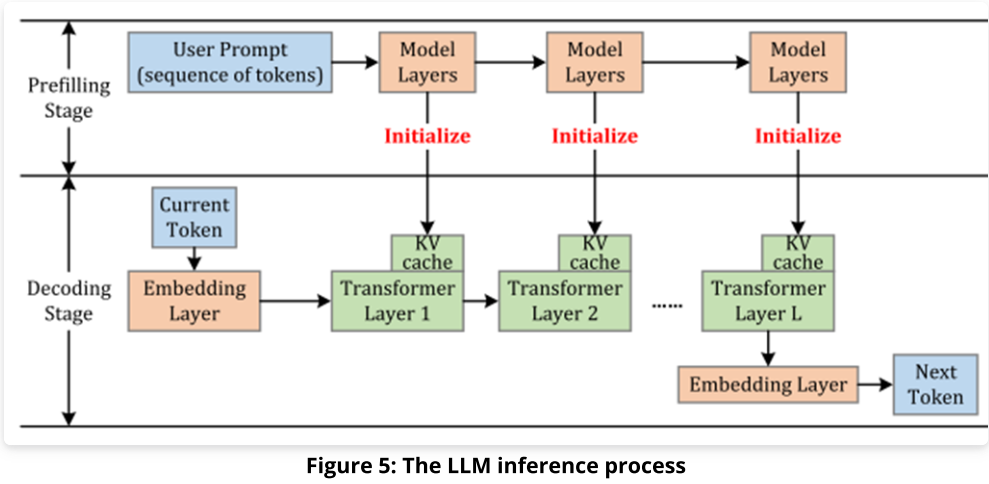 Decoding Stage
Embedding Layer
Row indexing input to its weight matrix
Transformer Layer
Matrix multiplication, time-consuming decoding stage
10
[Speaker Notes: Transformer Layer: dominating the latency of the time-consuming decoding stage]
Preliminaries (5/6)
The Transformer Layer Operations
A large number of matrix multiplication
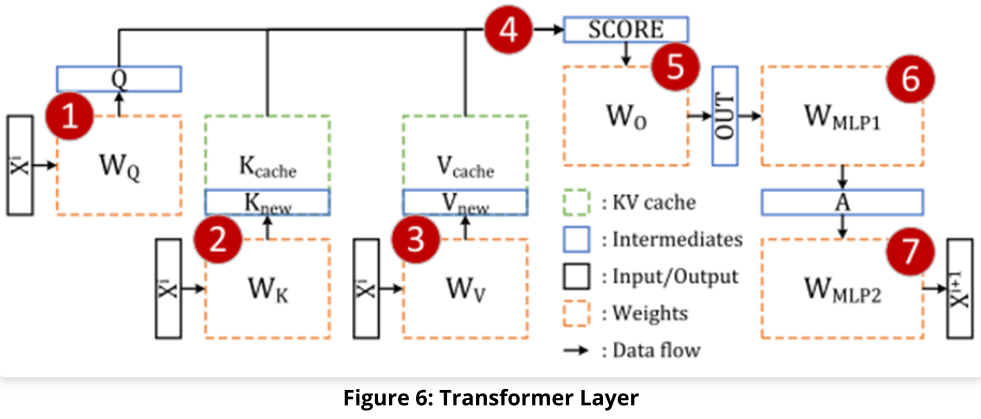 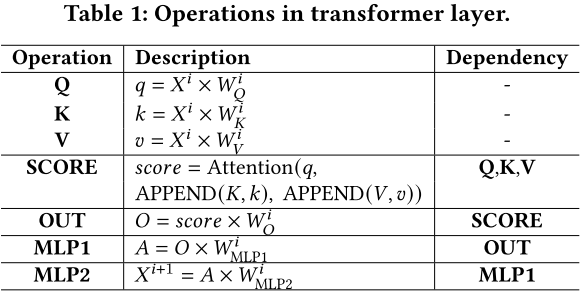 11
Data Transfer Trick (6/6)
GPU DMA
Efficiently transfers large amounts of data between CPU memory and GPU memory
Non-Preemptive
Zero-Copy
Direct PCIe read/write from GPU cores without copying
Limited by PCIe bandwidth
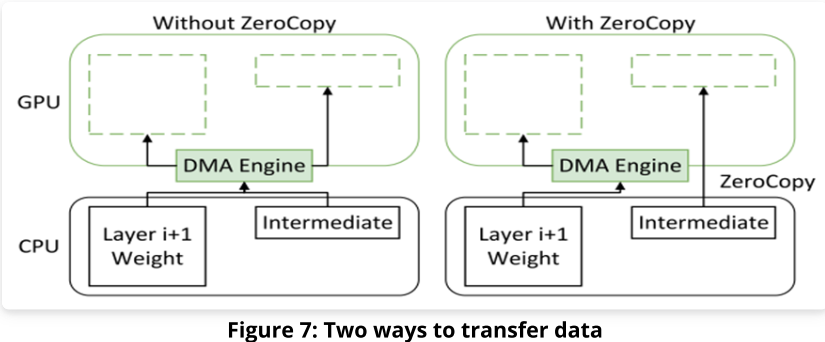 12
[Speaker Notes: without CPU intervention
direct access to CPU memory from the GPU without explicit memory copying
page-locked CPU memory
Small data]
Introduction (4 min)
Preliminaries (10 min)
Motivation (5 min)
Proposed Methods (15 min)
Scheduler
Tensor placement
Overlapping
Performance Evaluation (15 min)
Conclusions (1 min)
Q/A (5 min)
13
Motivation (1/3)
The potential of leveraging CPU to accelerate
Utilized CPU for several operations
Most data resides in the host memory
Less loading time and smaller data size
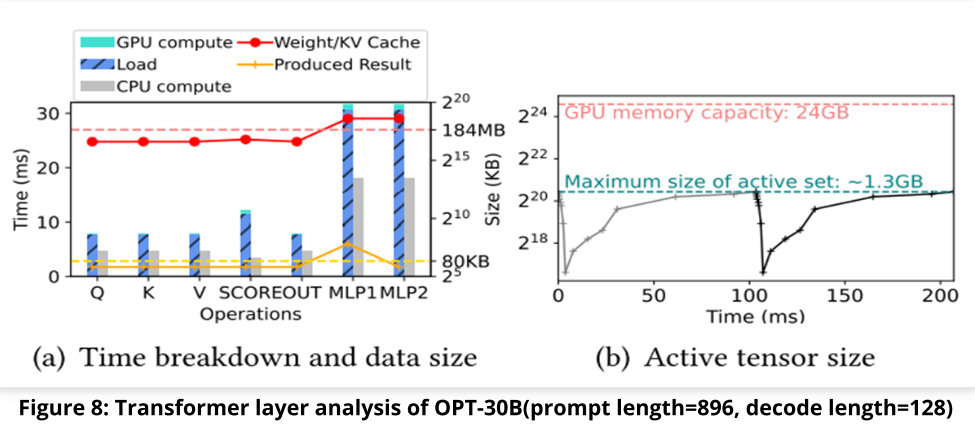 14
[Speaker Notes: CPU may relieve the burden of GPU]
Motivation (2/3)
Utilizing GPU memory
Working set
active tensors for current layers
pre-allocated space for the next layer’s weights and KV cache
It leaves us a certain amount of available memory space
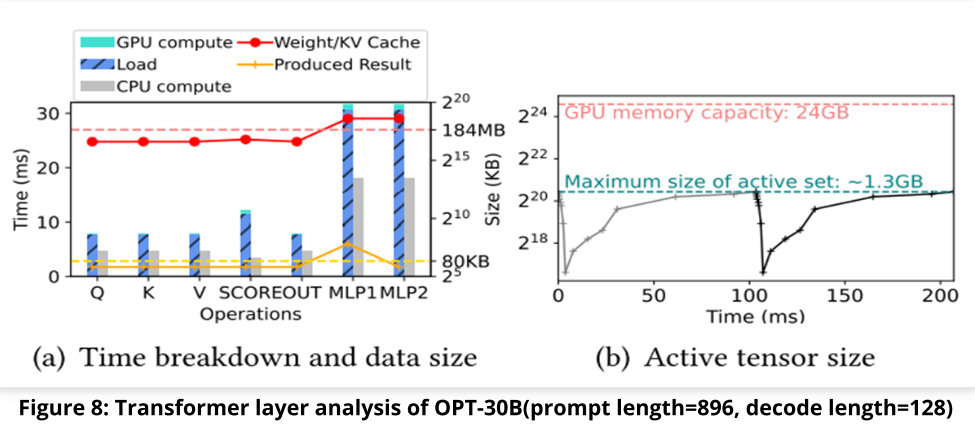 15
Motivation (3/3)
A new computing paradigm
GPU(s) and CPU run in parallel to collaboratively perform inference
Typical and new CPU-cache-memory structure
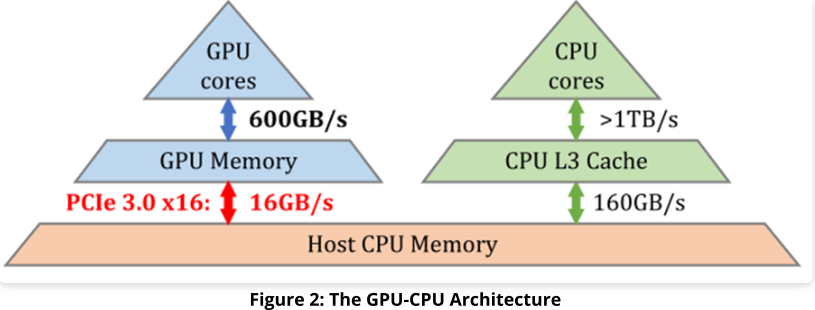 16
Introduction (4 min)
Preliminaries (10 min)
Motivation (5 min)
Proposed Methods (15 min)
Scheduler
Tensor placement
Overlapping
Performance Evaluation (15 min)
Conclusions (1 min)
Q/A (5 min)
17
Proposed Methods (1/15)
Scheduler
Policy decision on computation execution or data placement/transfer
Tensor placement
Weights, KV cache, activations
Overlapping
Data loading/storing, computations
18
Proposed Methods (2/15)
FlexGen
GPU-centric inter-layer pipeline
Llama.cpp
Lightweight inference framework
Designed for various hardware
Features CPU inference
TwinPilots
GPU(s)-CPU collaborative inference paradigm
19
Scheduler (3/15)
FlexGen
Cost model
to predict the latency(i.e. computing and transferring) of transformer layer’s inference
Policy search
to find the best data placement(i.e. the proportion of weights, activations or KV cache)
Linear programming
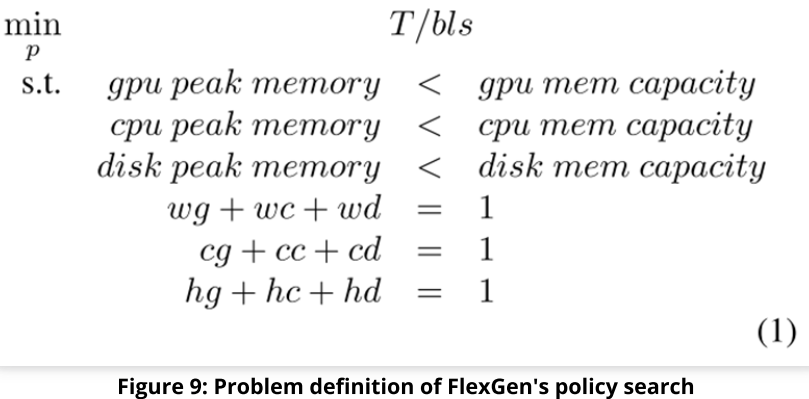 20
[Speaker Notes: The proportion of data stored in different memory levels
FlexGen: Performs most of computations on the GPU, except SCORE]
Scheduler (4/15)
Llama.cpp
Static layer partitioning strategy
Place first few contiguous layers on CPU, other layers on GPU
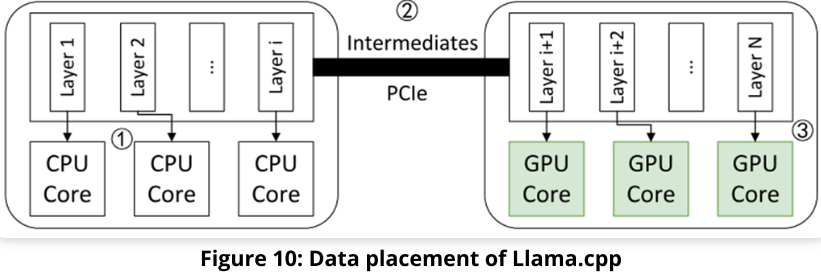 21
Scheduler (5/15)
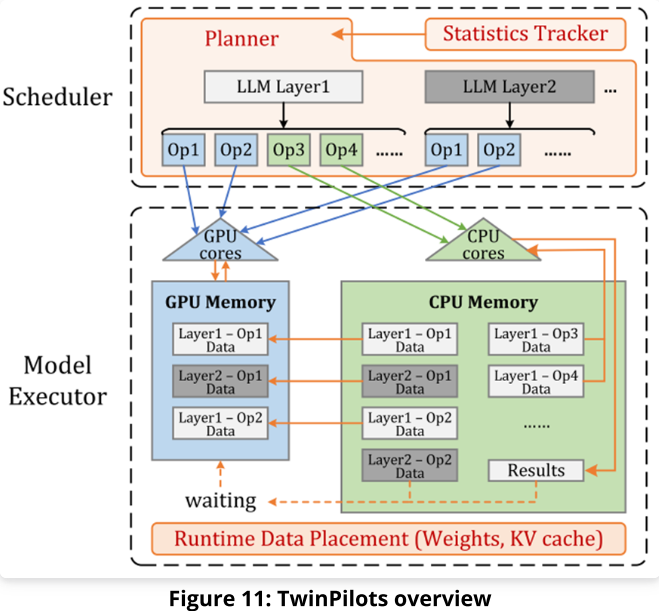 TwinPilots
Online scheduler
Statistics tracker and Planner
Model executor
Prefetching and computation
22
[Speaker Notes: Collects historical execution information from the statistics tracker and generates execution plans
performs data prefetching and operation computation based on the plan]
TwinPilots - Online Scheduler (6/15)
Historical timing information
Operation execution time on CPU(computing) and GPU(loading)
 Collection and Estimate
Aggregate information at the end of each decoding step
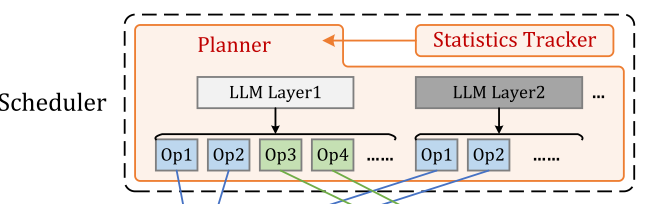 23
TwinPilots - Online Scheduler (7/15)
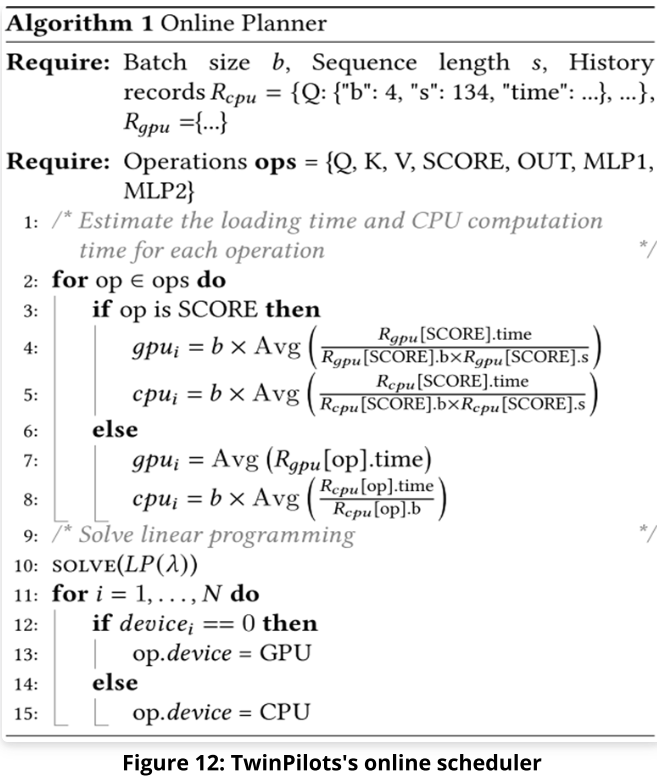 24
Weight placement (8/15)
FlexGen
Layer granularity: pins partial weight of layers in the GPU memory
Policy search to find the best data placement
Zig-zag: reuse the weights in the same column
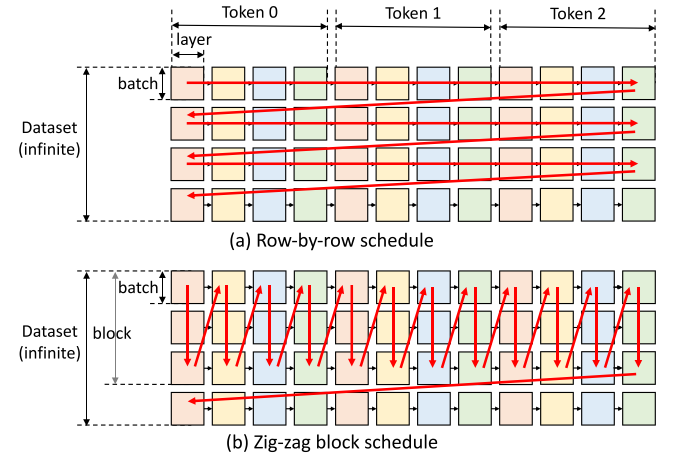 25
Weight placement (9/15)
TwinPilots
Embedding layers - Row indexing to the weight matrix
Sparse memory access pattern
Host memory
Direct-Host-Access(zero-copy)
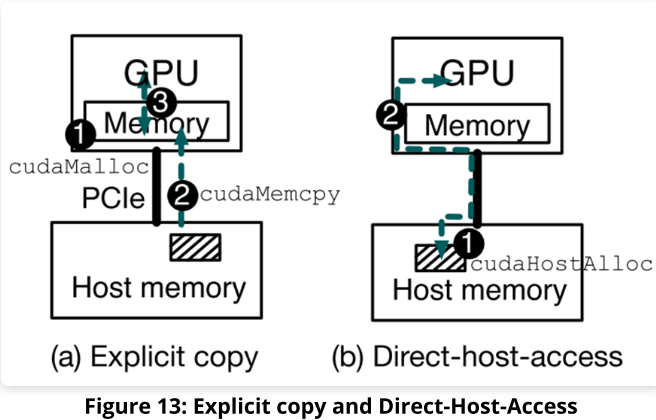 26
Weight placement (10/15)
TwinPilots
Transformer layers
Pinned and unpinned layers
First few transformer layers(Pinned – GPU memory)
Online scheduler offloading strategy(Unpinned – Host memory)
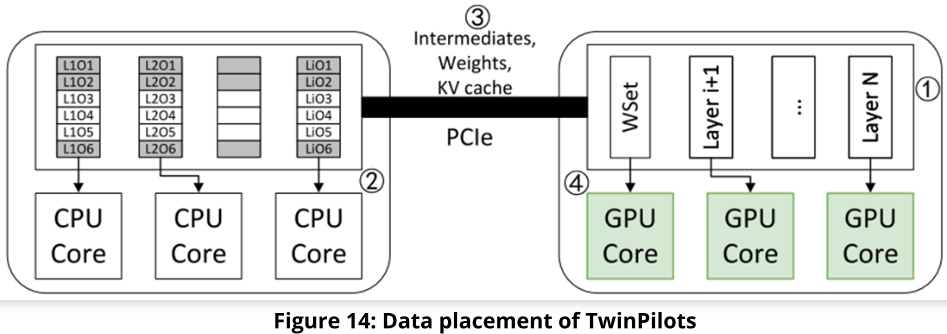 27
[Speaker Notes: Online scheduler to manage GPU memory]
KV Cache Placement (11/15)
FlexGen
Tensor granularity: pins portion elements in a tensor to the GPU
Policy search
Llama.cpp
Reserve memory for the maximum sequence length
Dynamic Growth
28
KV Cache Placement (12/15)
vLLM
Dynamically allocates and manages the KV cache
Block granularity, which is like the page of OS virtual memory
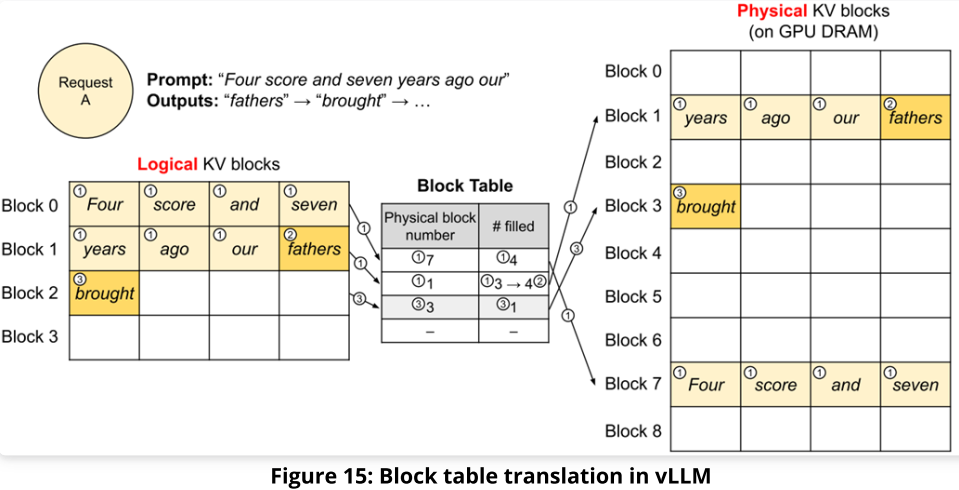 29
[Speaker Notes: There is new logical cache block, then physical block]
KV Cache Placement (13/15)
TwinPilots
Dynamic allocation and management
Block granularity
GPU FIFO buffers store partial KV cache blocks
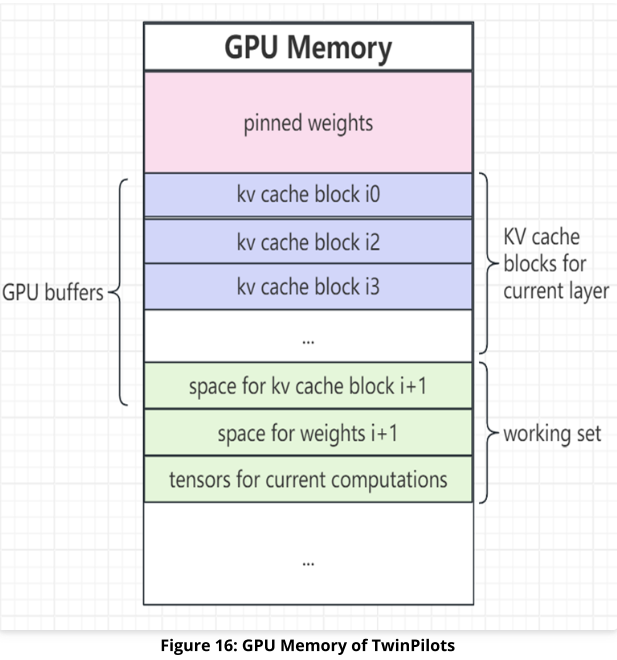 30
Overlapping (14/15)
FlexGen
Overlap the GPU computation and data loading




Llama.cpp
Batch processing
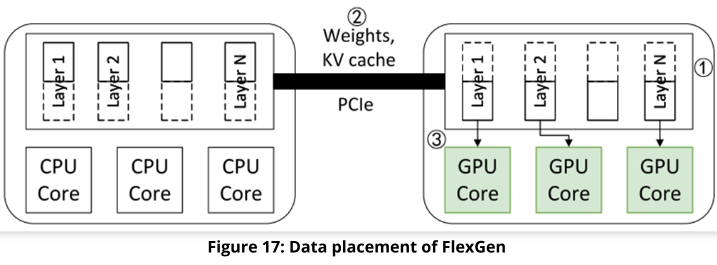 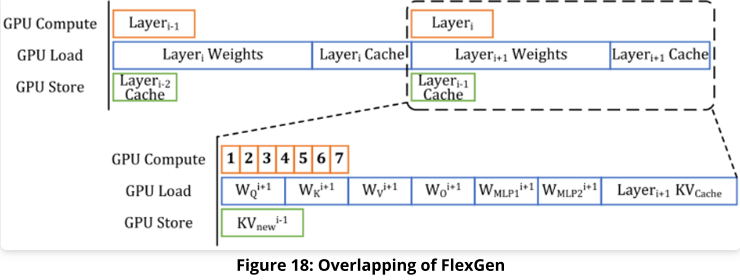 31
Overlapping (15/15)
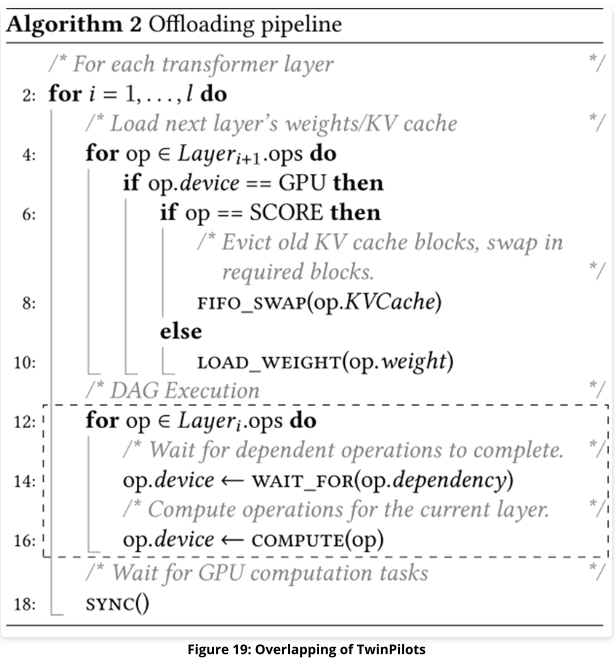 TwinPilots
Load-balancing problem
Weights load of the next layer
Or KV cache swap between old and new layers
Each operation computing
32
Introduction (4 min)
Preliminaries (10 min)
Motivation (5 min)
Proposed Methods (15 min)
Scheduler
Tensor placement
Overlapping
Performance Evaluation (15 min)
Conclusions (1 min)
Q/A (5 min)
33
Evaluation (1/13)
Setup
CPU: Implement on PyTorch 2.3 with Intel-MKL and OpenMP
GPU: Linux 6.5 with CUDA 12.1
LLM: OPT-30B, OPT-66B, and Llama-30B represented in FP16 format with different batch sizes and sequence lengths
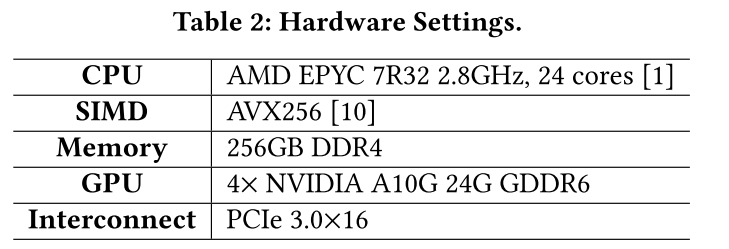 34
Evaluation - Single GPU (2/13)
Decoding Throughput


Setting
Batch size ranges from 1 to 48
Prompt length ranges from 32 to 896 tokens
Decoding length ranges from 32 to 128
FlexGen
Pipeline inference across three consecutive transformer layers
35
[Speaker Notes: Three consecutive: Previous, current, next layers]
Evaluation - Single GPU (3/13)
Decoding Throughput
TwinPilots 
Zero copy: NVIDIA Unified Addressing
Zero-size GPU KV cache buffer but holds pinned weights
36
[Speaker Notes: Direct access from GPU cores to the host memory]
Evaluation - Single GPU (4/13)
Results
TwinPilots has higher throughput because of higher CPU utilization
unchanged GPU execution time
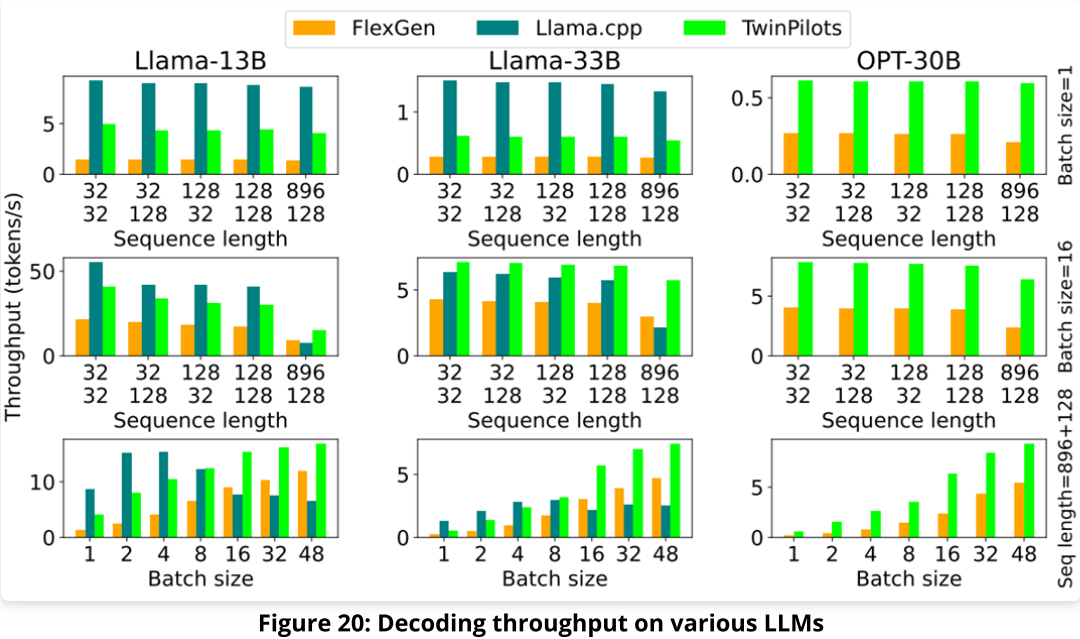 37
[Speaker Notes: - Decoding throughput: TwinPoilts CPU gets more operations, CPU save the data loading time and shorten pipeline
CPU execution time grows linearly since the computation demands scale linearly with the batch size
- GPU execution time is dominated by loading time]
Evaluation - Single GPU (5/13)
CPU-GPU Load Balance
The overall pipeline execution time is determined by the maximum among CPU execution time and GPU execution time.
TwinPilots has a balanced load distribution.
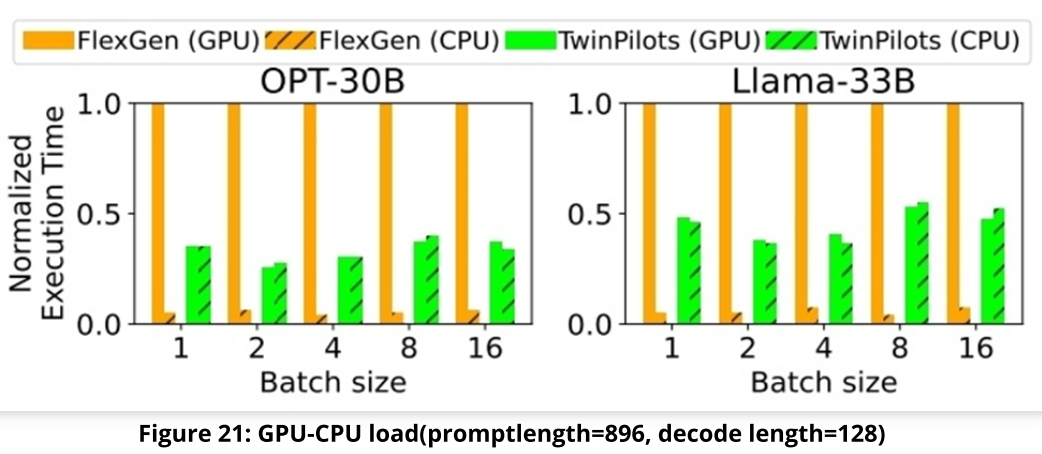 38
Evaluation - Single GPU (6/13)
Performance Breakdown
FlexGen: own pinning, scheduling strategy
+Planner: adding load balancing planner, without pinning any model weights
+Pin: employing the data placement strategy 
+ZeroCopy: involving the zero copy for IR
39
Evaluation - Single GPU (7/13)
Results
Load balancing planner improves performance significantly
Substantial potential of leveraging the CPU to reduce data loading and shorten the pipeline
Utilization of GPU memory
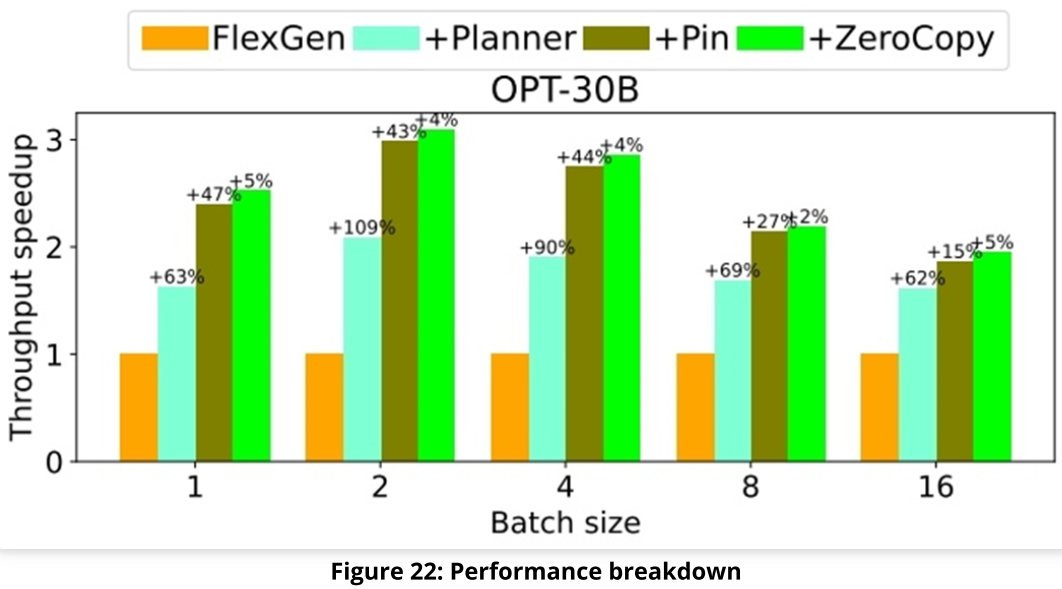 40
Evaluation - Multiple GPUs (8/13)
Setting
Llama-70B
prompt length and decode length equal to 128
1-4 GPU(s)
FlexGen
Each GPU handles several consecutive layers
Original pinning and computing strategy
41
Evaluation - Multiple GPUs (9/13)
TwinPilots
Pipeline Model Parallelism
Handle a portion of consecutive layers
Tensor Model Parallelism
Partition the tensors along the row or column dimension at a finer granularity
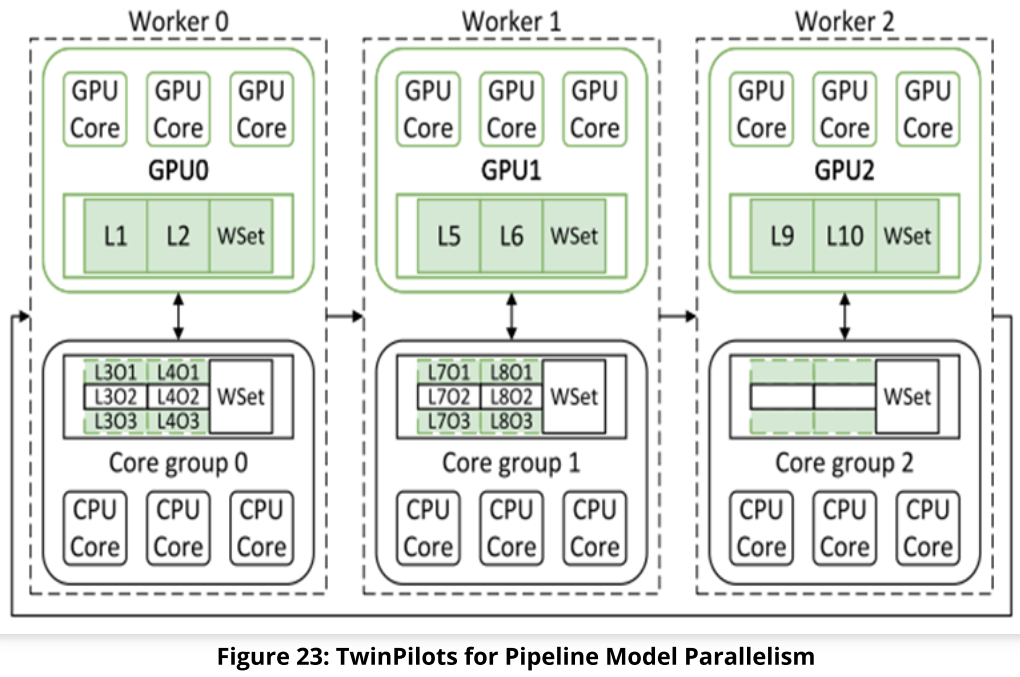 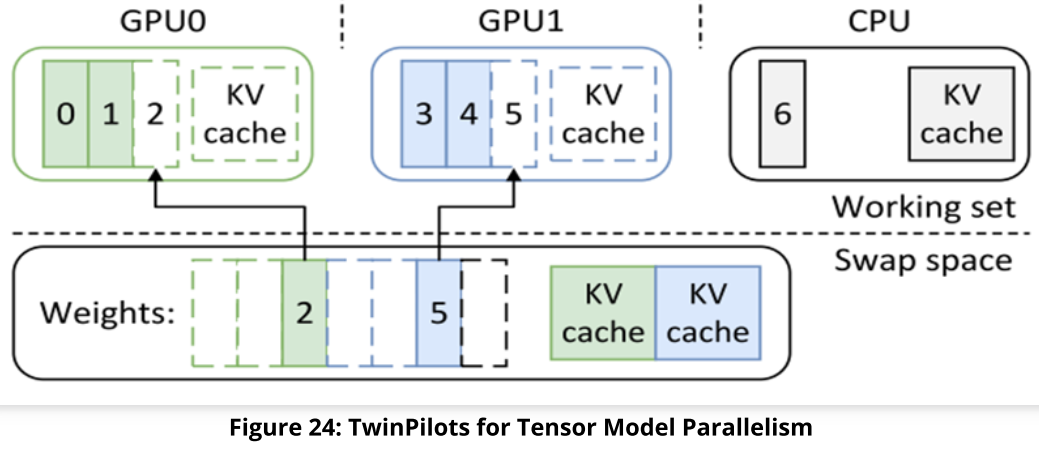 42
[Speaker Notes: Worker: GPU + CPU core group
Works asynchronously with others
Passing intermediate results to others]
Evaluation - Multiple GPUs (10/13)
Result


TwinPilots-PP has higher throughput and good scalability
Less data to transfer(Weights)
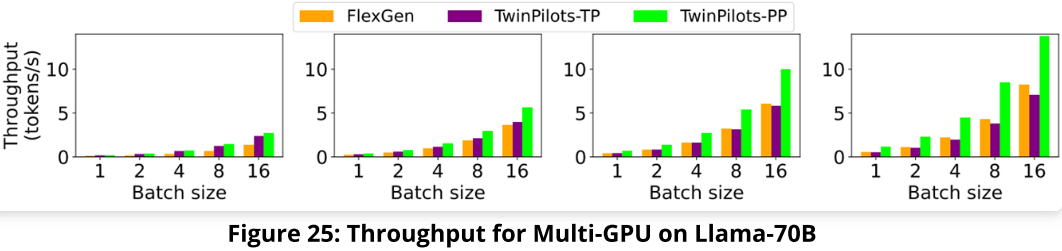 TwinPilots-TP has lower response latency
Finer-grained granularity reduces idle time
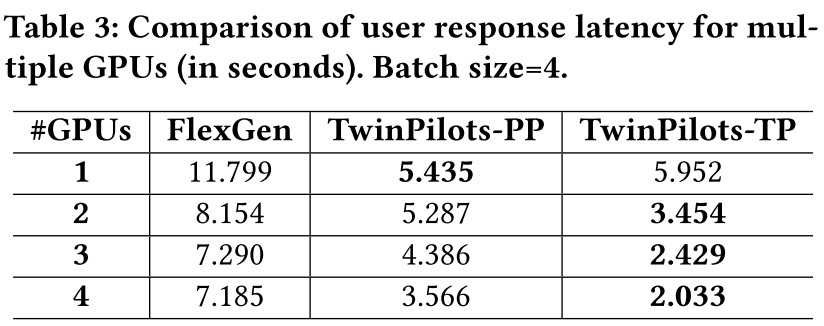 43
[Speaker Notes: load-balancing planner design and the resource partition strategy of GPUs and CPU core groups.
TP: better balance the workload across GPUs and reduce idle time, leading to faster token generation for individual user requests. increased coordination and data transfers across GPUs.]
Evaluation - Llama.cpp VS TwinPilots (11/13)
Decoding Throughput
Following the same setting with Single GPU experiment
Llama.cpp
Higher throughput for smaller batch and sequence
Minimized communication between CPU and GPU
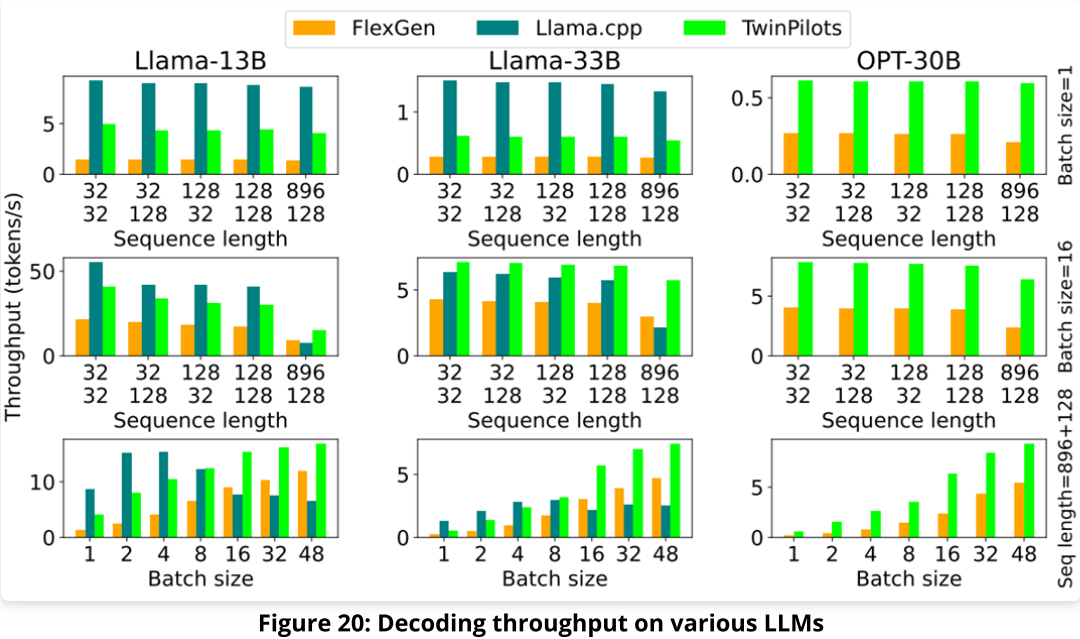 44
[Speaker Notes: Llama.cpp demonstrates impressive performance for small batch sizes, but it decreases quickly as the sequence length increases
performance degradation of Llama.cpp is more severe on larger models
Llama.cpp
Higher throughput for smaller batch]
Evaluation - Llama.cpp VS TwinPilots (12/13)
Llama.cpp
The throughput decreases quickly as the batch size and sequence length increases
CPU becomes the bottleneck
No enough GPU memory
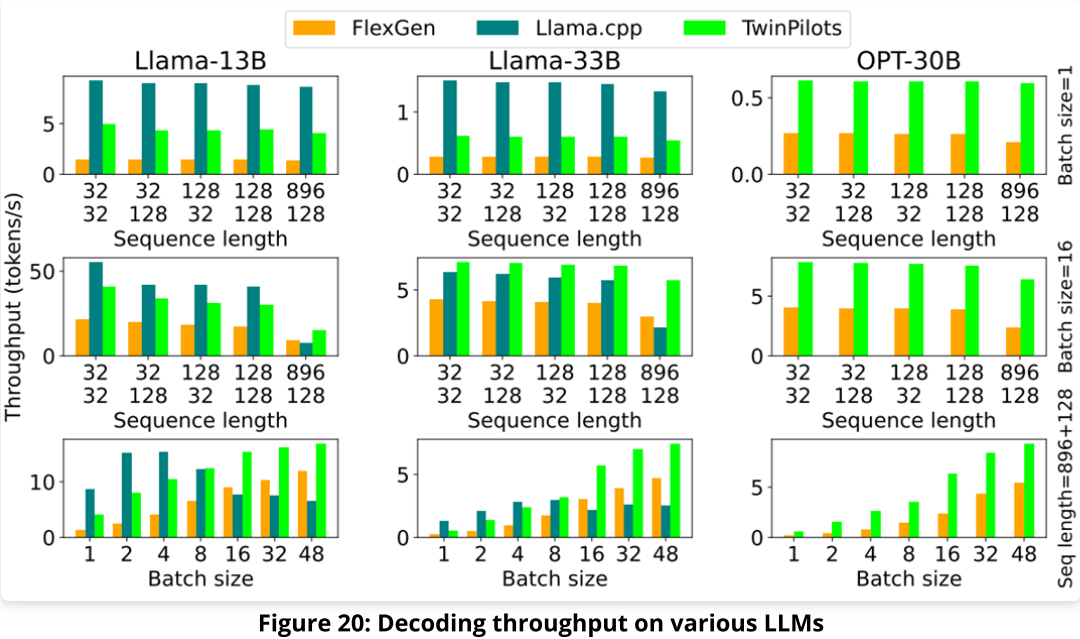 45
[Speaker Notes: Llama.cpp demonstrates impressive performance for small batch sizes, but it decreases quickly as the sequence length increases
performance degradation of Llama.cpp is more severe on larger models
Llama.cpp
Higher throughput for smaller batch]
Evaluation - Llama.cpp VS TwinPilots (13/13)
Response Latency 
Llama.cpp requires several minutes when the batch size exceeds 4
hours of latency when the batch size gets much larger
TwinPilots consistently achieves a much lower prefill latency across various batch size
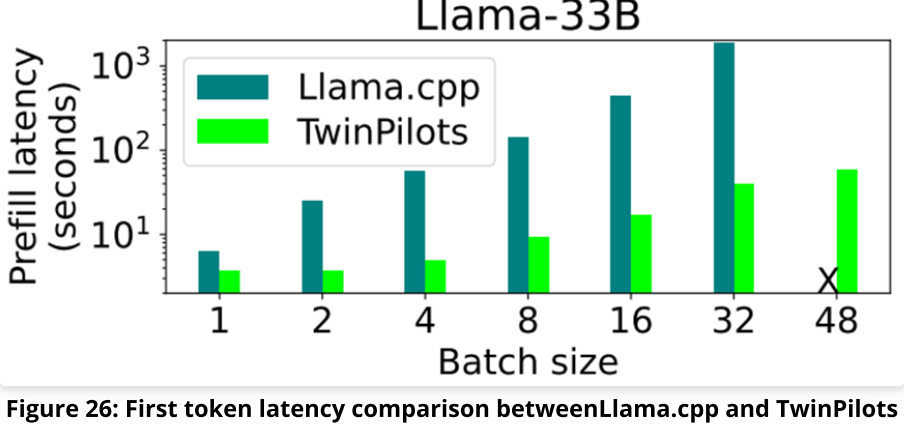 46
[Speaker Notes: Llama.cpp: target CPU or lightweight single-GPU inference]
Introduction (4 min)
Preliminaries (10 min)
Motivation (5 min)
Proposed Methods (15 min)
Scheduler
Tensor placement
Overlapping
Performance Evaluation (15 min)
Conclusions (1 min)
Q/A (5 min)
47
Conclusion (1/1)
Balance in Heterogeneous Systems
The potential of utilizing CPU
GPU-CPU works collaboratively
Bottleneck: GPU-CPU communication bandwidth
New architecture: shared memory management
Novel software way to transferring data
48
Introduction (4 min)
Preliminaries (10 min)
Motivation (5 min)
Proposed Methods (15 min)
Scheduler
Tensor placement
Overlapping
Performance Evaluation (15 min)
Conclusions (1 min)
Q/A (5 min)
49